Artist’s Watercolor Rendering
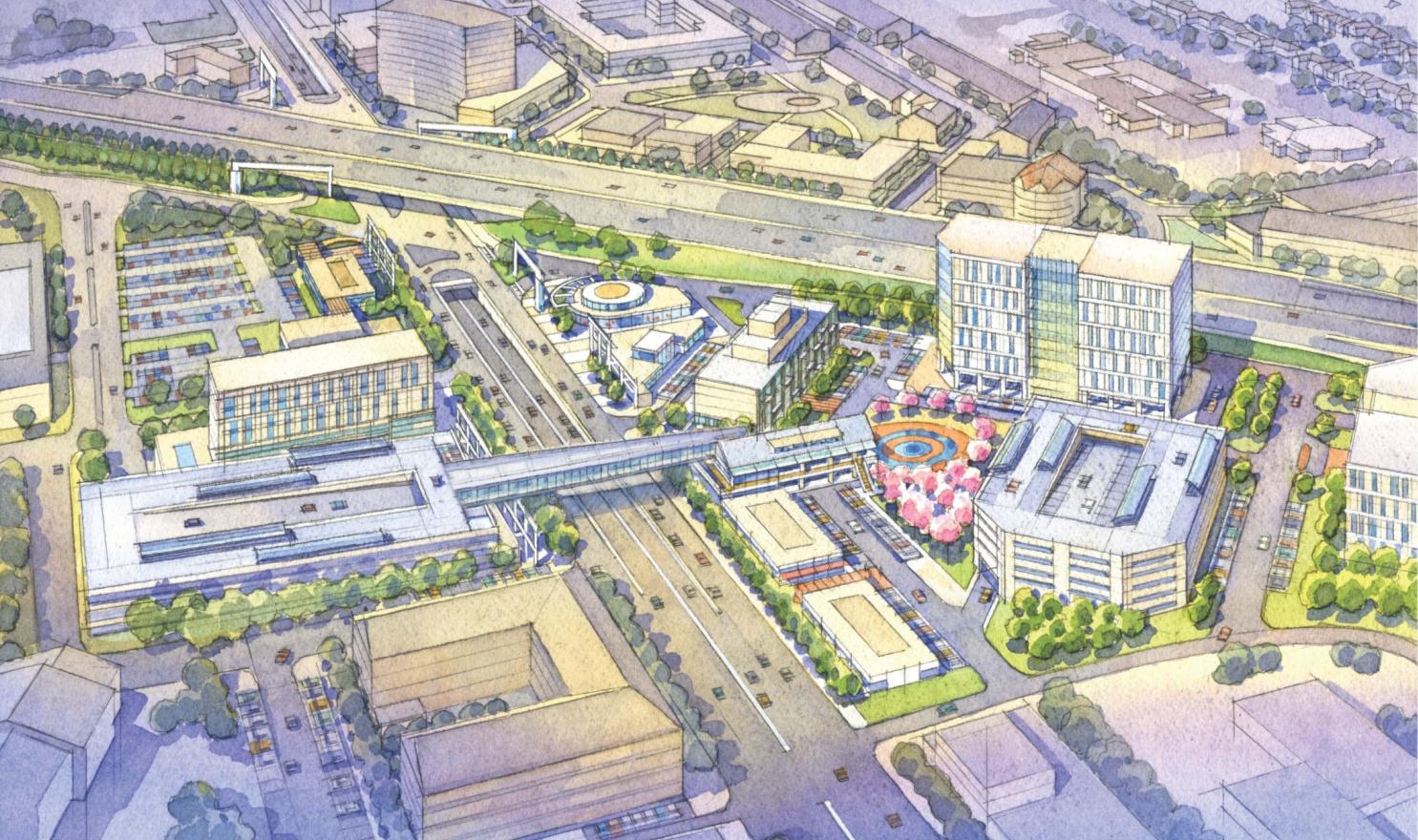 Artist’s Watercolor Rendering
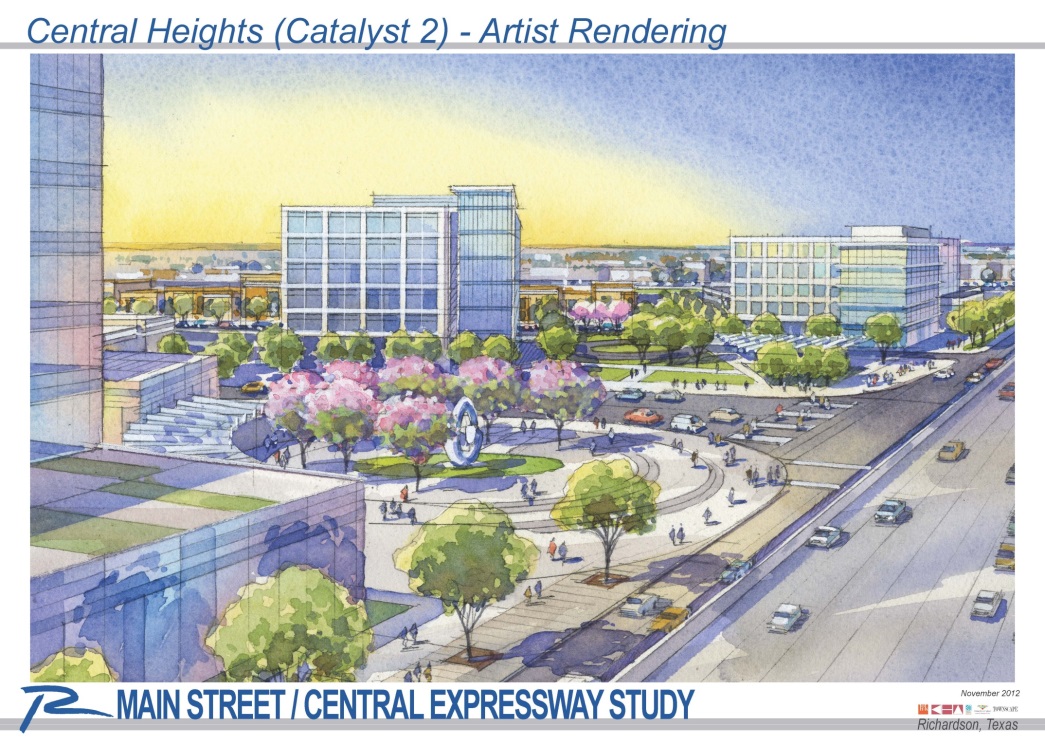 Enhanced Sketch-Up Massing Model
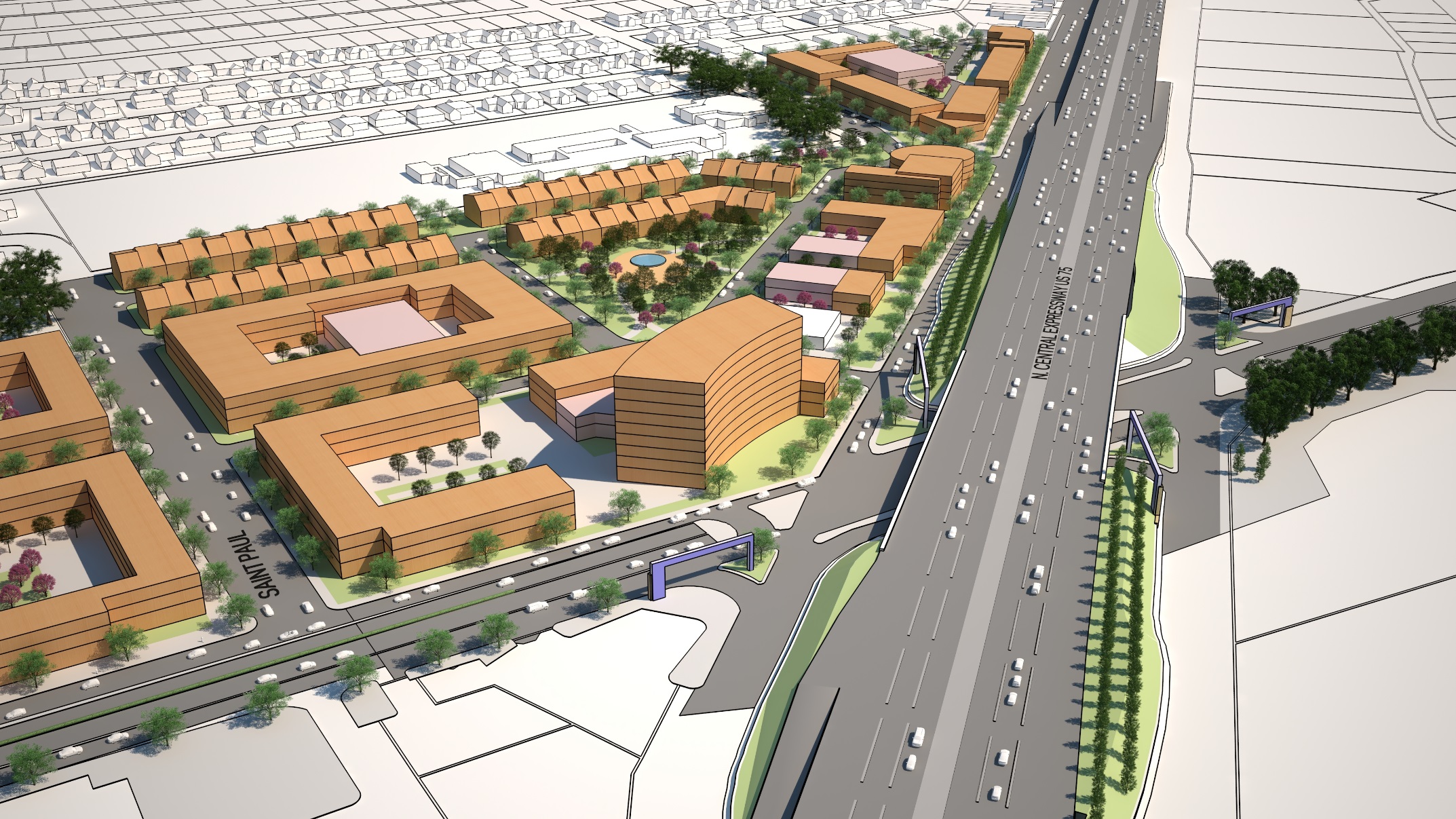 Rough Sketch-Up Massing Model
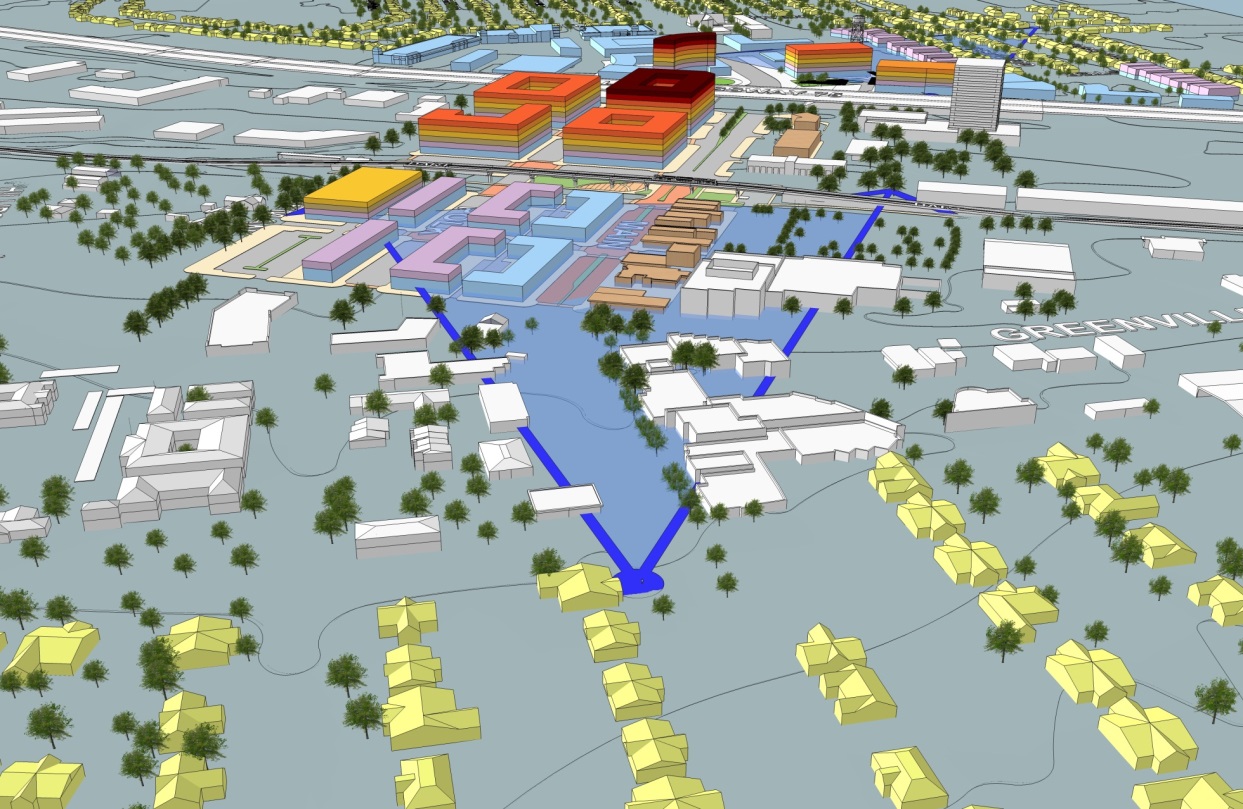 City Engine Massing Model
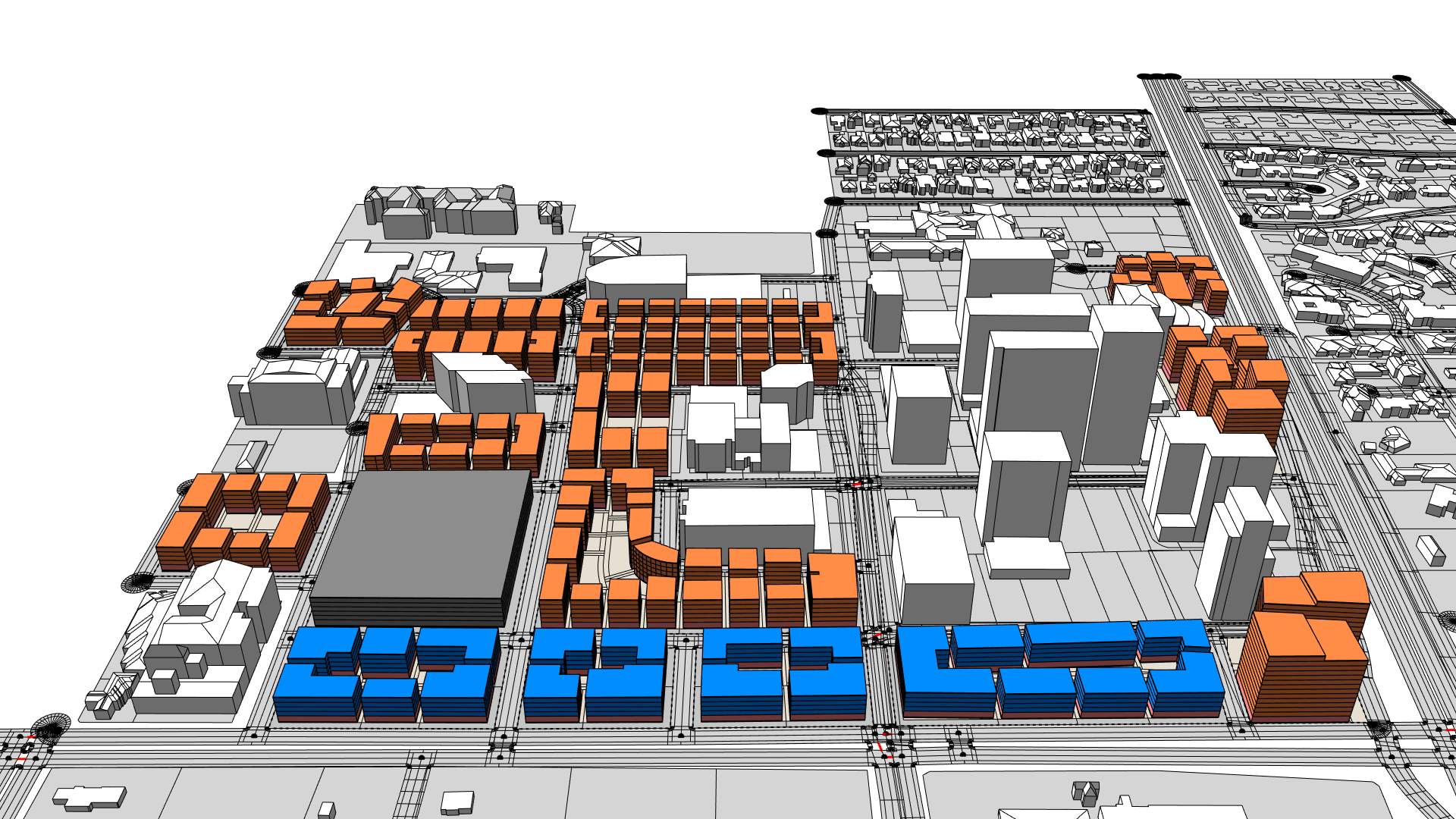